Презентация по теме:Пути реабилитации детей с диагнозом ЗПр на примере МАДОУ комбинированного вида  № 1 г. Хабаровска
Выполнила: Руденко О.В.
2014 год
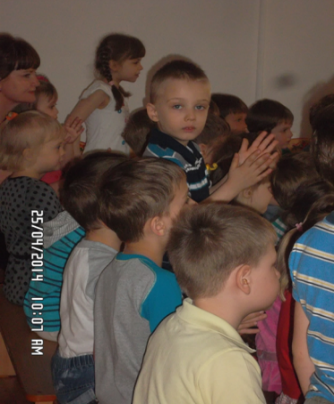 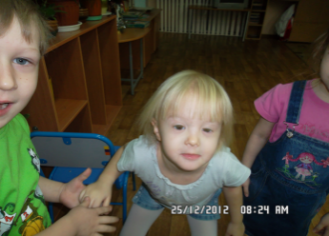 Эти три зловещие буквы есть не что иное, как задержка психического развития. Звучит не слишком приятно, правда? К сожалению, сегодня в медицинской карте ребенка нередко можно встретить такой диагноз. В детском саду МАДОУ комбинированного вида №1 два года назад  была открыта группа для таких детей, на данный момент группу посещают 11 детей из них 10 инвалидов  с различными диагнозами (дети с лёгкой и тяжелой формой ЗПР, аутичные дети, неговорящие), возраст от 4 до 7 лет.
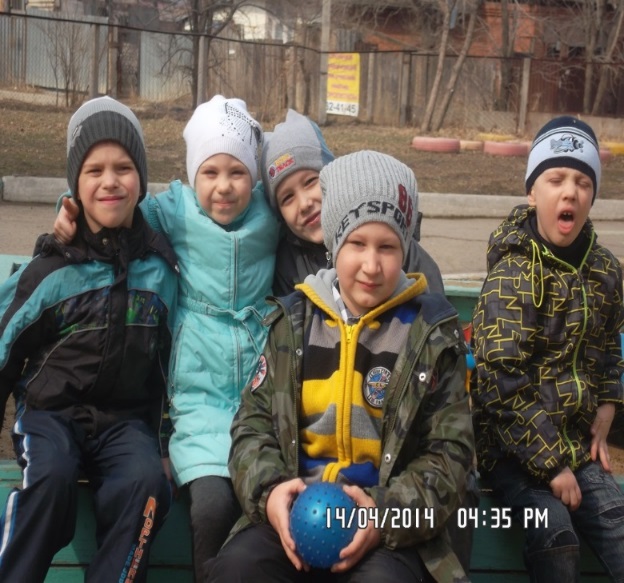 Формы коррекционно-развивающей работы воспитателя с детьми в повседневной жизни
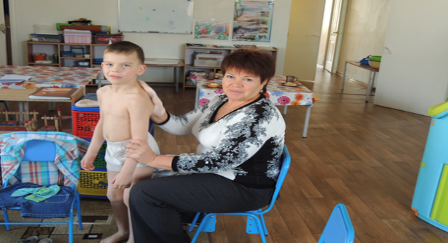 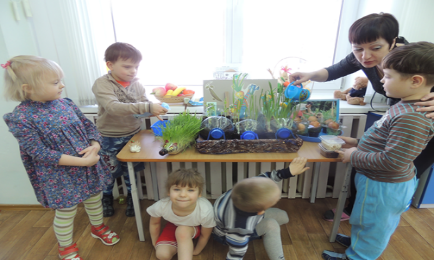 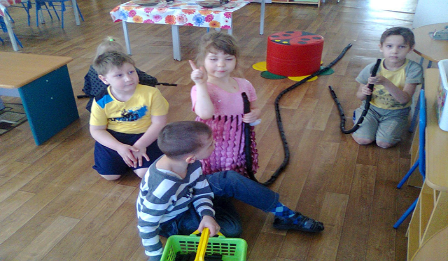 Пути реабилитации